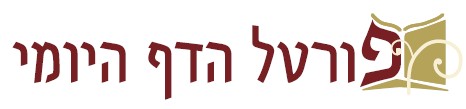 ברוכים הבאים ל
שיעור דף יומי אונליין

יום רביעי י"ח בטבת תשע"ו

השיעור יתחיל בשעה 21:00

מסכת גיטין יז ע"א (שורה 8) - יח ע"א (שורה 6)

מגיד השיעור: הראל שפירא

השיעור היום מוקדש לרפואת אוריאל אפרים בן דינה לאה
משנה - דף טו עמוד א

אחד אומר בפני נכתב ואחד אומר בפני נחתם - פסול.

שנים אומרים בפנינו נכתב ואחד אומר בפני נחתם - פסול, ור' יהודה מכשיר.

אחד אומר בפני נכתב ושנים אומרים בפנינו נחתם - כשר.
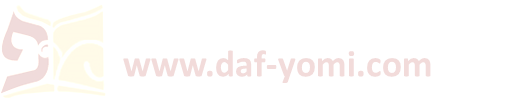 דף יז עמוד א
אחד אומר בפני נכתב ושנים אומרים בפנינו נחתם כשר:

אמר רבי אמי אמר רבי יוחנן: 
לא שנו אלא שהגט יוצא מתחת יד עד כתיבה, דנעשו כשנים על זה וכשנים על זה,
אבל מתחת ידי עדי חתימה - פסול.
- אלמא קסבר: שנים שהביאו גט ממדינת הים צריכין שיאמרו "בפנינו נכתב ובפנינו נחתם".

אמר ליה רבי אסי: 
אלא מעתה רישא דקתני "שנים אומרים בפנינו נכתב ואחד אומר בפני נחתם פסול ור' יהודה מכשיר" - ואפילו גט יוצא מתחת ידי שניהם פסלי רבנן?

אמר ליה: אין.
דף טז עמוד ב:
לישנא אחרינא אמרי לה: אמר רב שמואל בר יהודה אמר רבי יוחנן: אפי' גט יוצא מתחת ידי שניהם - פסול.
אלמא קסבר - שנים שהביאו גט ממדינת הים - צריכין שיאמרו "בפנינו נכתב ובפנינו נחתם".

אמר ליה אביי: אלא מעתה סיפא דקתני: "שנים אומרים בפנינו נכתב ואחד אומר בפני נחתם - פסול, ור' יהודה מכשיר" אפילו גט יוצא מתחת ידי שניהם פסלי רבנן? אמר ליה: אין. 
במאי קא מיפלגי? 
מר סבר לפי שאין בקיאין לשמה, ומר סבר לפי שאין עדים מצויין לקיימו.

לימא דרבה ורבא תנאי היא? 
לא, רבא מתרץ כלישנא קמא.
ורבה אמר לך: דכולי עלמא בעינן לשמה, והכא במאי עסקינן לאחר שלמדו, 
ובגזירה שמא יחזור הדבר לקלקולו קמיפלגי - דמר סבר גזרינן, ומר סבר לא גזרינן.
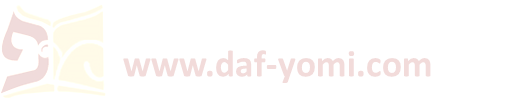 [Speaker Notes: מתחת יד עד כתיבה. דהשליח נאמן כשנים: פסול. ואע''פ ששניהם הביאוהו: 

ואפילו גט יוצא מתחת ידי שניהם פסלי רבנן כי דייקנו ששנים שהביאו צריכין שיאמרו את הניסוח המלא

תוס': קושיה דרבי אסי אינה אלא במאי פליגי כדפריך לעיל אלא שלא חש להאריך]
דף יז עמוד א
אחד אומר בפני נכתב ושנים אומרים בפנינו נחתם כשר:

אמר רבי אמי אמר רבי יוחנן: 
לא שנו אלא שהגט יוצא מתחת יד עד כתיבה, דנעשו כשנים על זה וכשנים על זה,
אבל מתחת ידי עדי חתימה - פסול.
- אלמא קסבר: שנים שהביאו גט ממדינת הים צריכין שיאמרו "בפנינו נכתב ובפנינו נחתם".

אמר ליה רבי אסי: 
אלא מעתה רישא דקתני "שנים אומרים בפנינו נכתב ואחד אומר בפני נחתם פסול ור' יהודה מכשיר" - ואפילו גט יוצא מתחת ידי שניהם פסלי רבנן?

אמר ליה: אין.

זימנין אשכחיה דיתיב וקאמר דאפילו גט יוצא מתחת ידי עדי חתימה - כשר.
- אלמא קסבר: שנים שהביאו גט ממ''ה אין צריכין שיאמרו "בפנינו נכתב ובפנינו נחתם".

אמר ליה רבי אסי: 
אלא מעתה רישא דקתני "שנים אומרים בפנינו נכתב ואחד אומר בפני נחתם פסול ורבי יהודה מכשיר" - טעמא דאין הגט יוצא מתחת ידי שניהם, הא גט יוצא מתחת ידי שניהם מכשרי רבנן?

אמר ליה: אין.

והא זמנין לא אמרת לן הכי!

אמר ליה: יתד היא שלא תמוט.
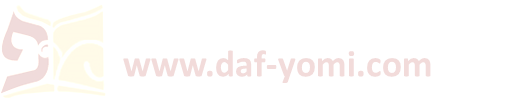 [Speaker Notes: זימנין. פעם אחרת: 
אשכחיה. ר' אסי לר' אמי: 
יתד היא. לשון אחרון זה אמת.]
דף יז עמוד א
זימנין אשכחיה דיתיב וקאמר דאפילו גט יוצא מתחת ידי עדי חתימה - כשר.
- אלמא קסבר: שנים שהביאו גט ממ''ה אין צריכין שיאמרו "בפנינו נכתב ובפנינו נחתם".

אמר ליה רבי אסי: 
אלא מעתה רישא דקתני "שנים אומרים בפנינו נכתב ואחד אומר בפני נחתם פסול ורבי יהודה מכשיר" - טעמא דאין הגט יוצא מתחת ידי שניהם, הא גט יוצא מתחת ידי שניהם מכשרי רבנן?

אמר ליה: אין.

והא זמנין לא אמרת לן הכי!

אמר ליה: יתד היא שלא תמוט.
דף טז עמוד א - דף טז עמוד ב:
אמר רב שמואל בר יהודה אמר רבי יוחנן: 
לא שנו אלא שאין הגט יוצא מתחת ידי שניהם, אבל גט יוצא מתחת ידי שניהם - כשר. 
אלמא קסבר - שנים שהביאו גט ממדינת הים - אין צריכין שיאמרו "בפנינו נכתב ובפנינו נחתם"...

אמר ליה אביי: אלא מעתה סיפא דקתני: "שנים אומרים בפנינו נכתב ואחד אומר בפני נחתם - פסול, ורבי יהודה מכשיר" -
טעמא דאין הגט יוצא מתחת ידי שניהם, הא גט יוצא מתחת ידי שניהם מכשרי רבנן? אמר ליה: אין. 
וכי אין גט יוצא מתחת ידי שניהם - במאי פליגי? 
מר סבר גזרינן דלמא אתיא לאיחלופי בקיום שטרות דעלמא בעד אחד, ומר סבר לא גזרינן.
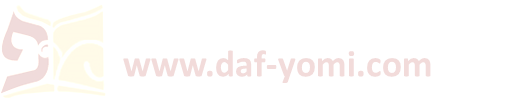 [Speaker Notes: זימנין. פעם אחרת: 
אשכחיה. ר' אסי לר' אמי: 
יתד היא. לשון אחרון זה אמת.]
דף יז עמוד א
אחד אומר בפני נכתב ושנים אומרים בפנינו נחתם כשר:

אמר רבי אמי אמר רבי יוחנן: 
לא שנו אלא שהגט יוצא מתחת יד עד כתיבה, דנעשו כשנים על זה וכשנים על זה,
אבל מתחת ידי עדי חתימה - פסול.
- אלמא קסבר: שנים שהביאו גט ממדינת הים צריכין שיאמרו "בפנינו נכתב ובפנינו נחתם".

אמר ליה רבי אסי: 
אלא מעתה רישא דקתני "שנים אומרים בפנינו נכתב ואחד אומר בפני נחתם פסול ור' יהודה מכשיר" - ואפילו גט יוצא מתחת ידי שניהם פסלי רבנן?

אמר ליה: אין.

זימנין אשכחיה דיתיב וקאמר דאפילו גט יוצא מתחת ידי עדי חתימה - כשר.
- אלמא קסבר: שנים שהביאו גט ממ''ה אין צריכין שיאמרו "בפנינו נכתב ובפנינו נחתם".

אמר ליה רבי אסי: 
אלא מעתה רישא דקתני "שנים אומרים בפנינו נכתב ואחד אומר בפני נחתם פסול ורבי יהודה מכשיר" - טעמא דאין הגט יוצא מתחת ידי שניהם, הא גט יוצא מתחת ידי שניהם מכשרי רבנן?

אמר ליה: אין.

והא זמנין לא אמרת לן הכי!

אמר ליה: יתד היא שלא תמוט.
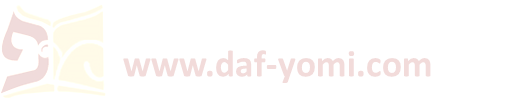 [Speaker Notes: זימנין. פעם אחרת: 
אשכחיה. ר' אסי לר' אמי: 
יתד היא. לשון אחרון זה אמת.]
דף יז עמוד א
משנה

נכתב ביום ונחתם ביום,
בלילה ונחתם בלילה,
בלילה ונחתם ביום - כשר.

ביום ונחתם בלילה - 
פסול,
רבי שמעון מכשיר, 
שהיה רבי שמעון אומר: כל הגיטין שנכתבו ביום ונחתמו בלילה פסולין חוץ מגיטי נשים.
גמרא 

איתמר: 
מפני מה תיקנו זמן בגיטין? 
רבי יוחנן אמר: משום בת אחותו.
ריש לקיש אמר: משום פירות.
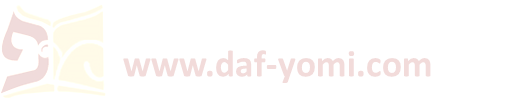 [Speaker Notes: נכתב בלילה ונחתם ביום. היינו חד יומא ואין כאן גט מוקדם: 
ביום ונחתם בלילה. מוקדם הוא דמשמע דמההוא יומא איגרשה ולא איגרשה עד למחר ובגמרא מפרש מאי פסוליה: 
כל הגיטין. של מכר ומתנה והלואה: 
פסולין. דאתי למטרף לקוחות מיומא דכתיבה ושלא כדין: 
חוץ מגיטי נשים. דלאו לגוביינא עבידא ובגמרא מפרש לה:

מפני מה תיקנו זמן בגיטין. כיון דלאו שטרא דגוביינא הוא: 
משום בת אחותו. והיא אשתו ושמא תזנה תחתיו וחס עליה שלא תחנק וכותב לה גט בלא זמן ונותן לה וכשמעידין עליה בבית דין מוציאה גיטה ואומרת גרושה הייתי ופנויה באותה שעה:
משום פירות. שמזמן הגט ואילך אם ימכור הבעל בפירות נכסי מלוג שלה תגבם ואם לא היה בו זמן יהיה מוכר והולך וכשתתבע לדין הויא ידה על התחתונה שיאמר לה קודם גירושין מכרתי:]
דף יז עמוד א - דף יז עמוד ב
ריש לקיש מ''ט לא אמר כרבי יוחנן?

אמר לך: זנות לא שכיחא. 

ורבי יוחנן מאי טעמא לא אמר כריש לקיש? 

קסבר יש לבעל פירות עד שעת נתינה.
איתמר: 
מפני מה תיקנו זמן בגיטין? 
רבי יוחנן אמר: משום בת אחותו.
ריש לקיש אמר: משום פירות.
עמוד ב
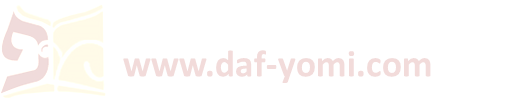 [Speaker Notes: לא שכיח. ולא חשו בה רבנן: 
עד שעת נתינה. הלכך זמן כתיבת גט לא מהני מידי דכי אתיא למיטרף בעיא לאתויי סהדי אימת מטא גיטא לידה:]
דף יז עמוד א - דף יז עמוד ב
ריש לקיש מ''ט לא אמר כרבי יוחנן?

אמר לך: זנות לא שכיחא. 

ורבי יוחנן מאי טעמא לא אמר כריש לקיש? 

קסבר יש לבעל פירות עד שעת נתינה. 

בשלמא לריש לקיש - משום הכי קא מכשיר ר''ש, 
אלא לרבי יוחנן - מאי טעמא דר''ש דמכשיר? 

אמר לך רבי יוחנן: 
אליבא דר''ש לא קאמינא, כי קאמינא אליבא דרבנן.
איתמר: 
מפני מה תיקנו זמן בגיטין? 
רבי יוחנן אמר: משום בת אחותו.
ריש לקיש אמר: משום פירות.
עמוד ב
משנה: 
ביום ונחתם בלילה - 
פסול,
רבי שמעון מכשיר.
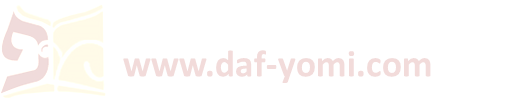 [Speaker Notes: משום הכי מכשר ר' שמעון. בגט מוקדם כדאמר לקמן קסבר ר' שמעון כיון שנתן עיניו לגרשה שוב אין לו פירות הלכך אם אתיא למיטרף לקוחות דפירות מיום כתיבה שפיר עבדא וטעמא דרבנן לקמיה מפרש: 
אלא לרבי יוחנן. דאמר זמן משום בת אחותו איתקן: 
מאי טעמא דרבי שמעון דמכשיר. הא זמנין דזנאי באותו יום ועודנה אשת איש דכל זמן שלא נחתם לא ניתן לה וכשמעידין על זנותה מוציאה גיטה וכתוב בו מאותו יום ואומרת גרושה הייתי: 
אליבא דר' שמעון לא קאמינא. דלר''ש ודאי זמן לאו משום בת אחותו איתקן אלא משום פירות: 
אליבא דרבנן. דמשום הכי פסלי רבנן דקא סברי זמן משום בת אחותו:]
דף יז עמוד א - דף יז עמוד ב
ריש לקיש מ''ט לא אמר כרבי יוחנן?

אמר לך: זנות לא שכיחא. 

ורבי יוחנן מאי טעמא לא אמר כריש לקיש? 

קסבר יש לבעל פירות עד שעת נתינה. 

בשלמא לריש לקיש - משום הכי קא מכשיר ר''ש, 
אלא לרבי יוחנן - מאי טעמא דר''ש דמכשיר? 

אמר לך רבי יוחנן: 
אליבא דר''ש לא קאמינא, כי קאמינא אליבא דרבנן.
איתמר: 
מפני מה תיקנו זמן בגיטין? 
רבי יוחנן אמר: משום בת אחותו.
ריש לקיש אמר: משום פירות.
עמוד ב
משנה: 
ביום ונחתם בלילה - 
פסול,
רבי שמעון מכשיר.
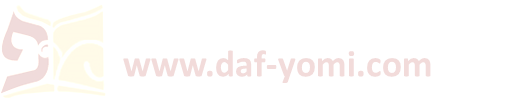 [Speaker Notes: משום הכי מכשר ר' שמעון. בגט מוקדם כדאמר לקמן קסבר ר' שמעון כיון שנתן עיניו לגרשה שוב אין לו פירות הלכך אם אתיא למיטרף לקוחות דפירות מיום כתיבה שפיר עבדא וטעמא דרבנן לקמיה מפרש: 
אלא לרבי יוחנן. דאמר זמן משום בת אחותו איתקן: 
מאי טעמא דרבי שמעון דמכשיר. הא זמנין דזנאי באותו יום ועודנה אשת איש דכל זמן שלא נחתם לא ניתן לה וכשמעידין על זנותה מוציאה גיטה וכתוב בו מאותו יום ואומרת גרושה הייתי: 
אליבא דר' שמעון לא קאמינא. דלר''ש ודאי זמן לאו משום בת אחותו איתקן אלא משום פירות: 
אליבא דרבנן. דמשום הכי פסלי רבנן דקא סברי זמן משום בת אחותו:]
דף יז עמוד א - דף יז עמוד ב
ריש לקיש מ''ט לא אמר כרבי יוחנן?

אמר לך: זנות לא שכיחא. 

ורבי יוחנן מאי טעמא לא אמר כריש לקיש? 

קסבר יש לבעל פירות עד שעת נתינה. 

בשלמא לריש לקיש - משום הכי קא מכשיר ר''ש, 
אלא לרבי יוחנן - מאי טעמא דר''ש דמכשיר? 

אמר לך רבי יוחנן: 
אליבא דר''ש לא קאמינא, כי קאמינא אליבא דרבנן.
איתמר: 
מפני מה תיקנו זמן בגיטין? 
רבי יוחנן אמר: משום בת אחותו.
ריש לקיש אמר: משום פירות.
עמוד ב
משנה: 
ביום ונחתם בלילה - 
פסול,
רבי שמעון מכשיר.
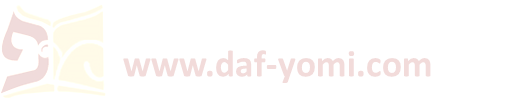 [Speaker Notes: משום הכי מכשר ר' שמעון. בגט מוקדם כדאמר לקמן קסבר ר' שמעון כיון שנתן עיניו לגרשה שוב אין לו פירות הלכך אם אתיא למיטרף לקוחות דפירות מיום כתיבה שפיר עבדא וטעמא דרבנן לקמיה מפרש: 
אלא לרבי יוחנן. דאמר זמן משום בת אחותו איתקן: 
מאי טעמא דרבי שמעון דמכשיר. הא זמנין דזנאי באותו יום ועודנה אשת איש דכל זמן שלא נחתם לא ניתן לה וכשמעידין על זנותה מוציאה גיטה וכתוב בו מאותו יום ואומרת גרושה הייתי: 
אליבא דר' שמעון לא קאמינא. דלר''ש ודאי זמן לאו משום בת אחותו איתקן אלא משום פירות: 
אליבא דרבנן. דמשום הכי פסלי רבנן דקא סברי זמן משום בת אחותו:]
דף יז עמוד א - דף יז עמוד ב
ריש לקיש מ''ט לא אמר כרבי יוחנן?

אמר לך: זנות לא שכיחא. 

ורבי יוחנן מאי טעמא לא אמר כריש לקיש? 

קסבר יש לבעל פירות עד שעת נתינה. 

בשלמא לריש לקיש - משום הכי קא מכשיר ר''ש, 
אלא לרבי יוחנן - מאי טעמא דר''ש דמכשיר? 

אמר לך רבי יוחנן: 
אליבא דר''ש לא קאמינא, כי קאמינא אליבא דרבנן.
איתמר: 
מפני מה תיקנו זמן בגיטין? 
רבי יוחנן אמר: משום בת אחותו.
ריש לקיש אמר: משום פירות.
עמוד ב
משנה: 
ביום ונחתם בלילה - 
פסול,
רבי שמעון מכשיר.
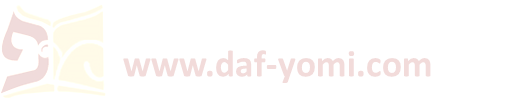 [Speaker Notes: משום הכי מכשר ר' שמעון. בגט מוקדם כדאמר לקמן קסבר ר' שמעון כיון שנתן עיניו לגרשה שוב אין לו פירות הלכך אם אתיא למיטרף לקוחות דפירות מיום כתיבה שפיר עבדא וטעמא דרבנן לקמיה מפרש: 
אלא לרבי יוחנן. דאמר זמן משום בת אחותו איתקן: 
מאי טעמא דרבי שמעון דמכשיר. הא זמנין דזנאי באותו יום ועודנה אשת איש דכל זמן שלא נחתם לא ניתן לה וכשמעידין על זנותה מוציאה גיטה וכתוב בו מאותו יום ואומרת גרושה הייתי: 
אליבא דר' שמעון לא קאמינא. דלר''ש ודאי זמן לאו משום בת אחותו איתקן אלא משום פירות: 
אליבא דרבנן. דמשום הכי פסלי רבנן דקא סברי זמן משום בת אחותו:]
דף יז עמוד א - דף יז עמוד ב
ריש לקיש מ''ט לא אמר כרבי יוחנן?

אמר לך: זנות לא שכיחא. 

ורבי יוחנן מאי טעמא לא אמר כריש לקיש? 

קסבר יש לבעל פירות עד שעת נתינה. 

בשלמא לריש לקיש - משום הכי קא מכשיר ר''ש, 
אלא לרבי יוחנן - מאי טעמא דר''ש דמכשיר? 

אמר לך רבי יוחנן: 
אליבא דר''ש לא קאמינא, כי קאמינא אליבא דרבנן. 

בשלמא לרבי יוחנן - היינו דאיכא בין רבי שמעון לרבנן, 
אלא לריש לקיש - מאי איכא בין רבי שמעון לרבנן? 

פירי דמשעת כתיבה ועד שעת חתימה איכא בינייהו.
איתמר: 
מפני מה תיקנו זמן בגיטין? 
רבי יוחנן אמר: משום בת אחותו.
ריש לקיש אמר: משום פירות.
עמוד ב
משנה: 
ביום ונחתם בלילה - 
פסול,
רבי שמעון מכשיר.
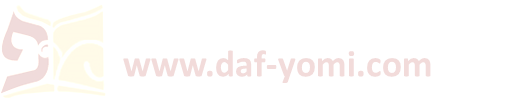 [Speaker Notes: בשלמא לר' יוחנן. דאמר לרבנן משום בת אחותו ולר' שמעון משום פירות: 
היינו דאיכא בין רבי שמעון לרבנן. טעמא דפלוגתייהו בהכי לרבנן פסול גט מוקדם משום בת אחותו ולר''ש כשר דקסבר זמן משום פירות איתקן והלכך גט מוקדם כשר דאי טרפא משעת כתיבה שפיר טרפא דהא נתן עיניו לגרשה: 
מאי איכא. במאי פליגי ואמאי פסלי רבנן הא שפיר טרפא דהא להכי איתקן זמן: 
עד שעת חתימה. דלרבנן לא בעיא למיטרף אלא מחתימה ואילך הלכך מוקדם פסול דכי מפקא ליה אתיא למיטרף מיום כתיבה דסברי בו ביום נחתם:]
דף יז עמוד א - דף יז עמוד ב
ריש לקיש מ''ט לא אמר כרבי יוחנן?

אמר לך: זנות לא שכיחא. 

ורבי יוחנן מאי טעמא לא אמר כריש לקיש? 

קסבר יש לבעל פירות עד שעת נתינה. 

בשלמא לריש לקיש - משום הכי קא מכשיר ר''ש, 
אלא לרבי יוחנן - מאי טעמא דר''ש דמכשיר? 

אמר לך רבי יוחנן: 
אליבא דר''ש לא קאמינא, כי קאמינא אליבא דרבנן. 

בשלמא לרבי יוחנן - היינו דאיכא בין רבי שמעון לרבנן, 
אלא לריש לקיש - מאי איכא בין רבי שמעון לרבנן? 

פירי דמשעת כתיבה ועד שעת חתימה איכא בינייהו.
איתמר: 
מפני מה תיקנו זמן בגיטין? 
רבי יוחנן אמר: משום בת אחותו.
ריש לקיש אמר: משום פירות.
עמוד ב
משנה: 
ביום ונחתם בלילה - 
פסול,
רבי שמעון מכשיר.
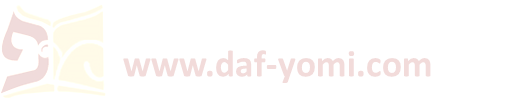 [Speaker Notes: בשלמא לר' יוחנן. דאמר לרבנן משום בת אחותו ולר' שמעון משום פירות: 
היינו דאיכא בין רבי שמעון לרבנן. טעמא דפלוגתייהו בהכי לרבנן פסול גט מוקדם משום בת אחותו ולר''ש כשר דקסבר זמן משום פירות איתקן והלכך גט מוקדם כשר דאי טרפא משעת כתיבה שפיר טרפא דהא נתן עיניו לגרשה: 
מאי איכא. במאי פליגי ואמאי פסלי רבנן הא שפיר טרפא דהא להכי איתקן זמן: 
עד שעת חתימה. דלרבנן לא בעיא למיטרף אלא מחתימה ואילך הלכך מוקדם פסול דכי מפקא ליה אתיא למיטרף מיום כתיבה דסברי בו ביום נחתם:]
דף יז עמוד א - דף יז עמוד ב
ריש לקיש מ''ט לא אמר כרבי יוחנן?

אמר לך: זנות לא שכיחא. 

ורבי יוחנן מאי טעמא לא אמר כריש לקיש? 

קסבר יש לבעל פירות עד שעת נתינה. 

בשלמא לריש לקיש - משום הכי קא מכשיר ר''ש, 
אלא לרבי יוחנן - מאי טעמא דר''ש דמכשיר? 

אמר לך רבי יוחנן: 
אליבא דר''ש לא קאמינא, כי קאמינא אליבא דרבנן. 

בשלמא לרבי יוחנן - היינו דאיכא בין רבי שמעון לרבנן, 
אלא לריש לקיש - מאי איכא בין רבי שמעון לרבנן? 

פירי דמשעת כתיבה ועד שעת חתימה איכא בינייהו.
איתמר: 
מפני מה תיקנו זמן בגיטין? 
רבי יוחנן אמר: משום בת אחותו.
ריש לקיש אמר: משום פירות.
עמוד ב
משנה: 
ביום ונחתם בלילה - 
פסול,
רבי שמעון מכשיר.
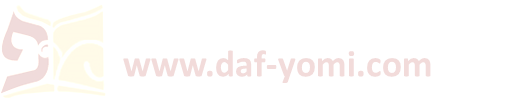 [Speaker Notes: שמעינן להו. לרבי יוחנן וריש לקיש:]
דף יז עמוד א - דף יז עמוד ב
ריש לקיש מ''ט לא אמר כרבי יוחנן?

אמר לך: זנות לא שכיחא. 

ורבי יוחנן מאי טעמא לא אמר כריש לקיש? 

קסבר יש לבעל פירות עד שעת נתינה. 

בשלמא לריש לקיש - משום הכי קא מכשיר ר''ש, 
אלא לרבי יוחנן - מאי טעמא דר''ש דמכשיר? 

אמר לך רבי יוחנן: 
אליבא דר''ש לא קאמינא, כי קאמינא אליבא דרבנן. 

בשלמא לרבי יוחנן - היינו דאיכא בין רבי שמעון לרבנן, 
אלא לריש לקיש - מאי איכא בין רבי שמעון לרבנן? 

פירי דמשעת כתיבה ועד שעת חתימה איכא בינייהו.

והא איפכא שמעינן להו, דאתמר: 
מאימתי מוציאין לפירות? 
רבי יוחנן אמר: משעת כתיבה,
וריש לקיש אמר: משעת נתינה.

איפוך.
איתמר: 
מפני מה תיקנו זמן בגיטין? 
רבי יוחנן אמר: משום בת אחותו.
ריש לקיש אמר: משום פירות.
עמוד ב
משנה: 
ביום ונחתם בלילה - 
פסול,
רבי שמעון מכשיר.
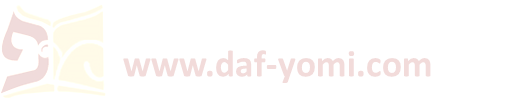 [Speaker Notes: תוס': איפוך. ריש לקיש אמר משעת כתיבה פירוש משעת חתימה:]
דף יז עמוד ב -
דף יח עמוד א
אמר ליה אביי לרב יוסף: ג' גיטין פסולים ואם ניסת הולד כשר - מה הועילו חכמים בתקנתן?
אהנו דלכתחילה לא תינשא.

גזייה לזמן דידיה ויהביה ניהלה - מאי?
אמר ליה: לרמאי לא חיישינן.

כתוב בו שבוע שנה חדש שבת - מאי?
אמר ליה: כשר.
ומה הועילו חכמים בתקנתן?
אהנו לשבוע דקמיה ולשבוע דבתריה. 

דאי לא תימא הכי, 
יומא גופיה מי ידעי' אי מצפרא אי מפניא? 
אלא ליומא דקמיה וליומא דבתריה, 
הכא נמי אהני לשבוע דקמיה ולשבוע דבתריה.

אמר ליה רבינא לרבא:  כתביה ואותביה בכיסתיה דאי מפייסה תיפייס - מאי?
אמר ליה:  לא מקדים אינש פורענותא לנפשיה.

אמר ליה רבינא לרב אשי:  גיטין הבאים ממדינת הים דמיכתבי בניסן ולא מטו עד תשרי - מה הועילו חכמים בתקנתם? 
אמר ליה:  הנהו קלא אית להו.
עמוד א
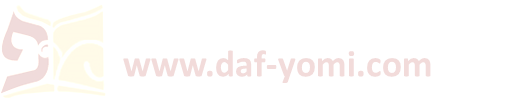 [Speaker Notes: ג' גיטין פסולין. ואחד מהם יש עליו עדים ואין בו זמן ותנן דאם ניסת הולד כשר כיון דאי עבד שפיר דמי: 
מה הועילו חכמים בתקנתם. משום בת אחותו ומשום פירות: 
אהנו דלכתחילה לא תינשא. וכיון דהכי הוא אי בעי לכתוב גט בלא זמן לחפות על בת אחותו או למכור בפירות לא כתבו ליה סופרי הדיינים ולא חתמי עליה סהדי: 

גזייה לזמן ויהביה ניהלה. לאחר שכתב בו זמן חתכו כדי לחפות על בת אחותו או למכור בפירות ויהביה ניהלה ואמרי' דגט שאין בו זמן אם ניסת הולד כשר וכשמוציאתו הרי היא בחזקת מגורשת ולא מיקטלה מה הועילו חכמים בתקנתן: 
לרמאי לא חיישינן. לרמאות כזה שהוא ניכר ונגלה לא עבידי אינשי דעבדי ולא חשו רבנן להכי: 

כתוב בו. זמנו בשבוע פלונית של יובל ולא כתב איזו שנה או כתב שנה ולא כתב חדש או כתב חדש ולא כתב שבת או כתב שבת ולא כתב יום מאי: א''ל כשר. לכתחילה: מה הועילו חכמים בתקנתם. הא לא ממנעי מלמכתביה נהליה: 
לשבוע דקמיה. שאם זינתה תיהרג: ולשבוע דבתריה. לפירות שאם ימכור בהם תוציא גיטה ותגבם ואי אפשר לפרש דלשבוע דקמיה אהני לפירות שלא תטרפם מלקוחות דבלאו זמן נמי לא טרפה דידה על התחתונה עד דמייתה ראיה דבתר גירושין זבין ולשבוע דבתרא לא מהני לזנות דלא תיקטול דבלאו זמן נמי לא מיקטלה דספק נפשות להקל: 

ואותביה בכיסתיה. ימים רבים: דאי מפייסה. בהדיה בקטטות שביניהם: 
תיפייס. ולא יגרשנה ולא איפייסה וגרשה ומכי מטא גיטה לידה הוא דאגרשה: 
לא מקדים כו'. לא רגילי למיעבד הכי לאנוחי בכיסתיה דכיון דלא ניחא ליה בגירושין פורענות הוא לגביה ולא מקדים ליה: 

מה הועילו חכמים בתקנתן. בין לענין פירות בין לענין זנות דטרפה לקוחות מיום הכתיבה: 
קלא אית להו. ובין לענין זנות ובין לענין פירות בעיא לאתויי ראיה אימת מטא גיטה לידה:]
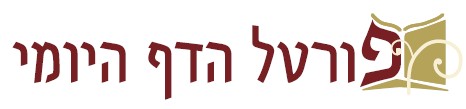 שיעור דף יומי אונליין

מתקיים בשעה 21:00-21:45 בימים א-ה














לסיוע טכני ולהקדשת שיעורים:daf-yomi@daf-yomi.com
√
√
√
√
להתראות מחר בשיעור הבא

לידיעתכם:
שיעורי האונליין מוקלטים וזמינים לצפיה חוזרת [החל מעוד שעה] בפורטל הדף היומי (בספריית שיעורי שמע/וידאו) ובאפליקציה.









השיעור היום הוקדש לרפואת אוריאל אפרים בן דינה לאה

לסיוע טכני ולהקדשת שיעורים:daf-yomi@daf-yomi.com
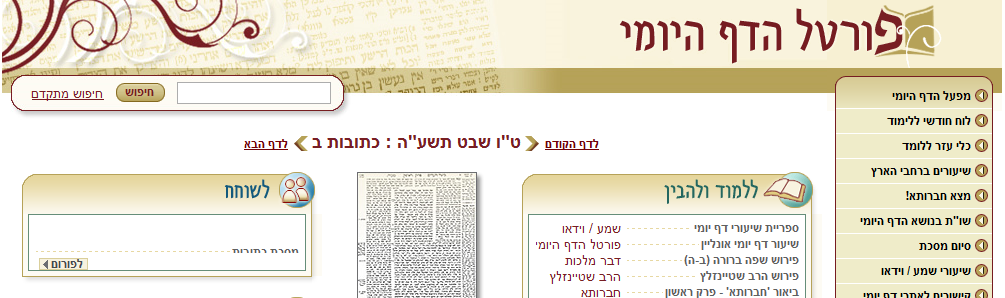